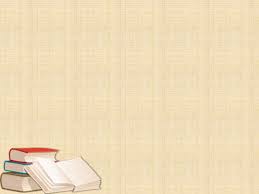 Взаимодействуем с детьми с ОВЗ
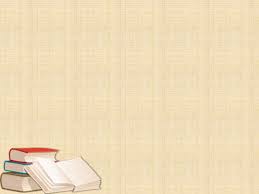 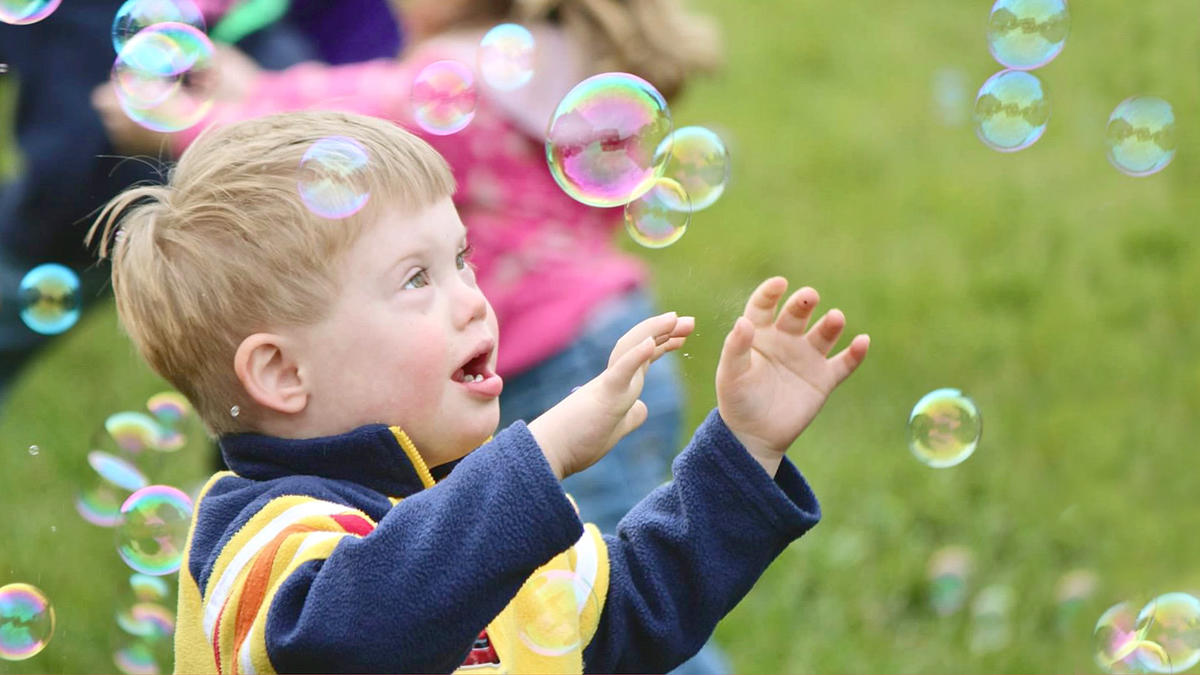 Практические  приемы  взаимодействия
 учителя – дефектолога  с детьми ОВЗ
Мы можем стать умнее тремя способами:
путем опыта – это самый горький путь,
путем подражания – это самый легкий путь,
путем размышления – это самый благородный путь
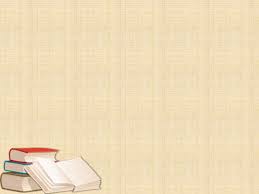 Главные принципы общения 
с ребенком с ОВЗ:

         - ПРИНЯТЬ

                  - ПОНЯТЬ

                        - ПОДДЕРЖАТЬ
Практические  приемы  взаимодействия
 учителя – дефектолога  с детьми ОВЗ
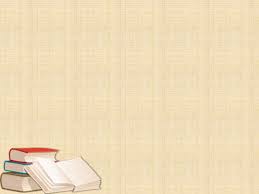 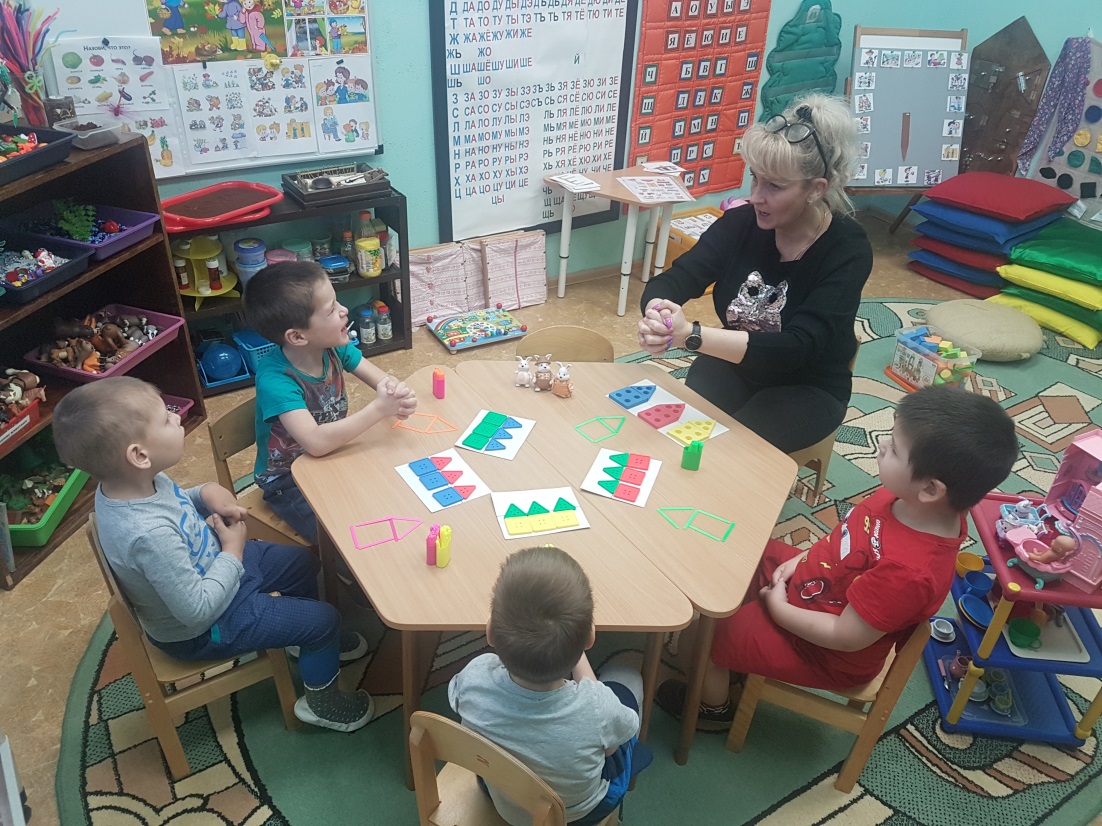 Практические  приемы  взаимодействия
 учителя – дефектолога  с детьми ОВЗ
Человек усваивает:
10% того, что слышит
50 % того, что видит,
70 % того, что сам переживает,
90% того, что сам делает.
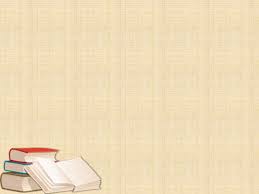 Естественные приемы регуляции организма:
смех, улыбка, юмор;
размышления о хорошем, приятном;
различные движения типа потягивания, расслабления мышц;
наблюдение за пейзажем за окном;
рассматривание комнатных цветов в помещении, фотографий и других приятных или дорогих для человека вещей;
мысленное обращение к высшим силам (Богу, Вселенной, великой идее) ;
"купание" (реальное или мысленное) в солнечных лучах;
вдыхание свежего воздуха;
чтение стихов;
высказывание похвалы, комплиментов кому-либо просто так.
Практические  приемы  взаимодействия
 учителя – дефектолога  с детьми ОВЗ
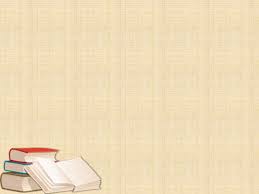 Упражнение: 
"Дышите глубже"
Практические  приемы  взаимодействия
 учителя – дефектолога  с детьми ОВЗ
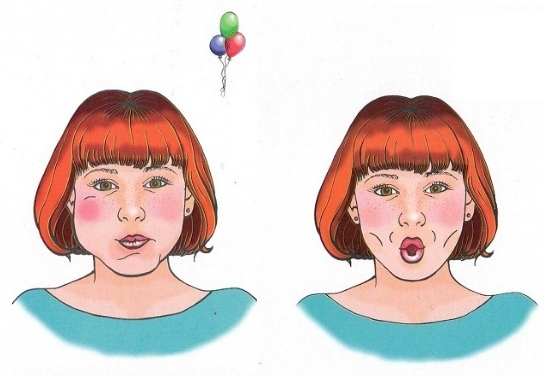 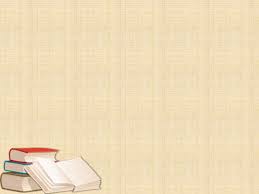 Упражнение 
"Лимон"
Практические  приемы  взаимодействия
 учителя – дефектолога  с детьми ОВЗ
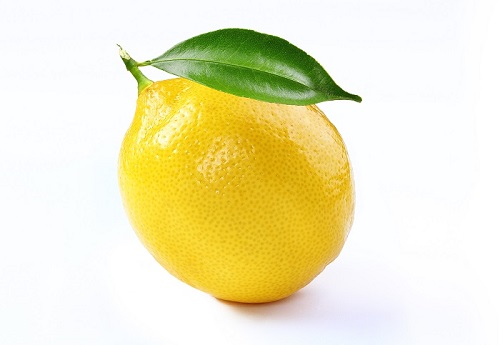 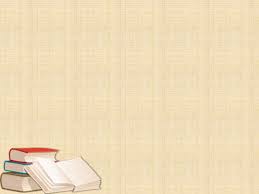 Упражнение 
"Сосулька"
Практические  приемы  взаимодействия
 учителя – дефектолога  с детьми ОВЗ
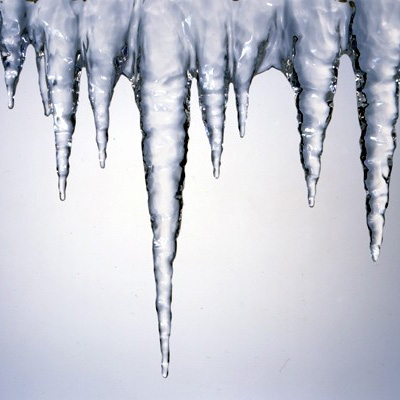 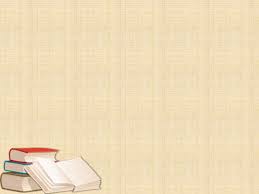 Упражнение 
«Ромашка"
Практические  приемы  взаимодействия
 учителя – дефектолога  с детьми ОВЗ
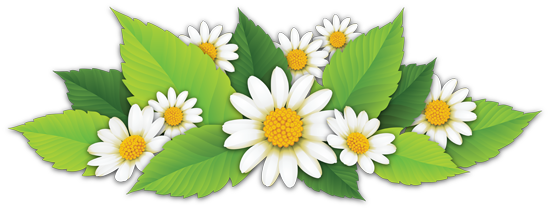 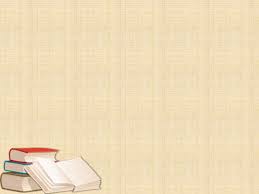 Запомните пять простых правил:
1. Освободите свое сердце от ненависти - простите всех, на кого вы были обижены.
2. Освободите свое сердце от волнений - большинство из них бесполезны.
3. Ведите простую жизнь и цените то, что имеете.
         4. Отдавайте больше.
                     5. Ожидайте меньше.
Практические  приемы  взаимодействия
 учителя – дефектолога  с детьми ОВЗ
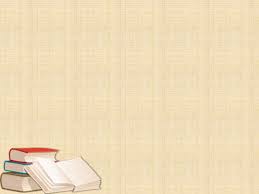 Спасибо за совместную работу. 

Желаю удачи и хорошего настроения!
Практические  приемы  взаимодействия
 учителя – дефектолога  с детьми ОВЗ